SMSWG Meeting01/30/2017
Emerging Standards - Discussion
Roadmap: 	High Level*
Update online portal to create central hub for SMS globally
Defining a new Culture The shifting towards a comprehensive advanced virtual engineering environment
Finalize SMS Environment (Definition)
FMI Flyer
1st World Conference for SMS
SMS Flyer
Publish 1st issue of T&D online publically
SMS Vision 2020 and beyond…
SMSWG 
Begins work
Rough outline of  SMS Environment (Definition)
Membership reached:
> 100 members
> 75 companies
Draft for T&D
Established:
Bylaws
Framework of activities
Website
3 sessions during
NWC 2015
1st own session within the IW ‘15 in MBSE track
SMS Sessions 
(NAFEMS Americas 2016)
2013	2014	2015	    2016	2017		2018		…beyond….
* Details are being developed and will find its way here through SMSWG meetings, contributions of members, consulting, etc.
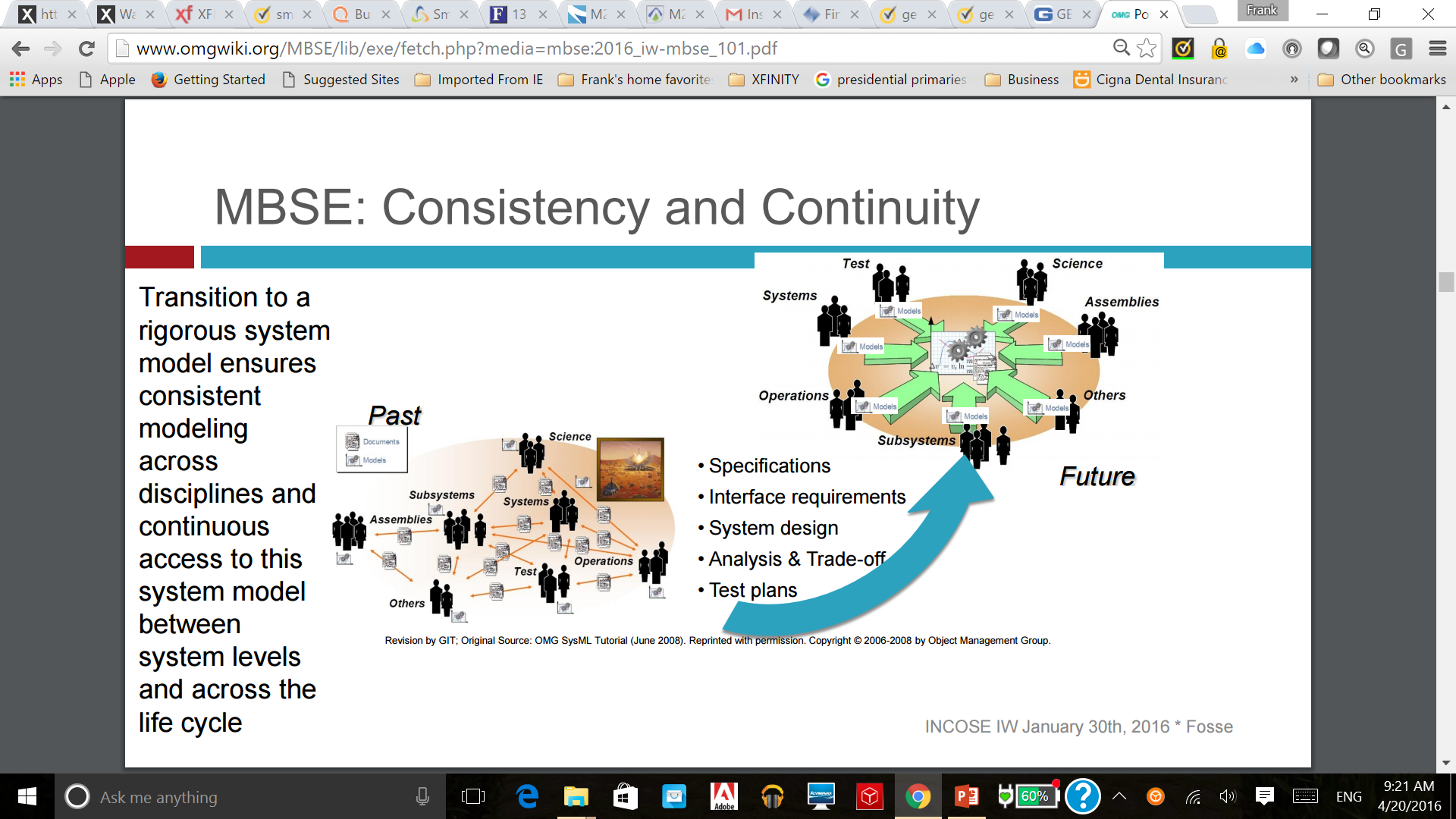 3
SMS Is An Iterative Process Throughout The Product Life Cycle *
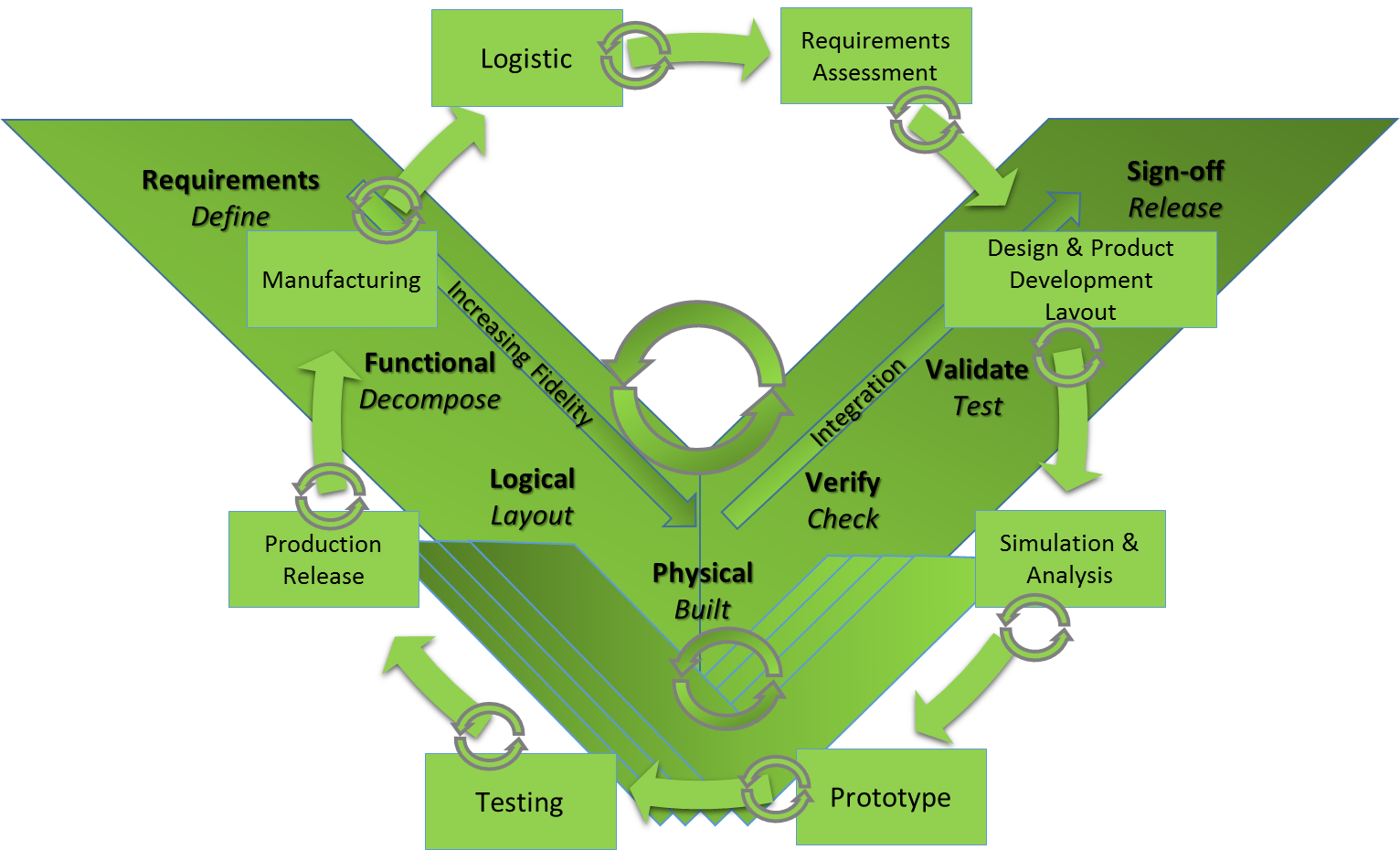 * SMS_ThinkTank™
SMS Is An Iterative Process Throughout The Product Life Cycle *
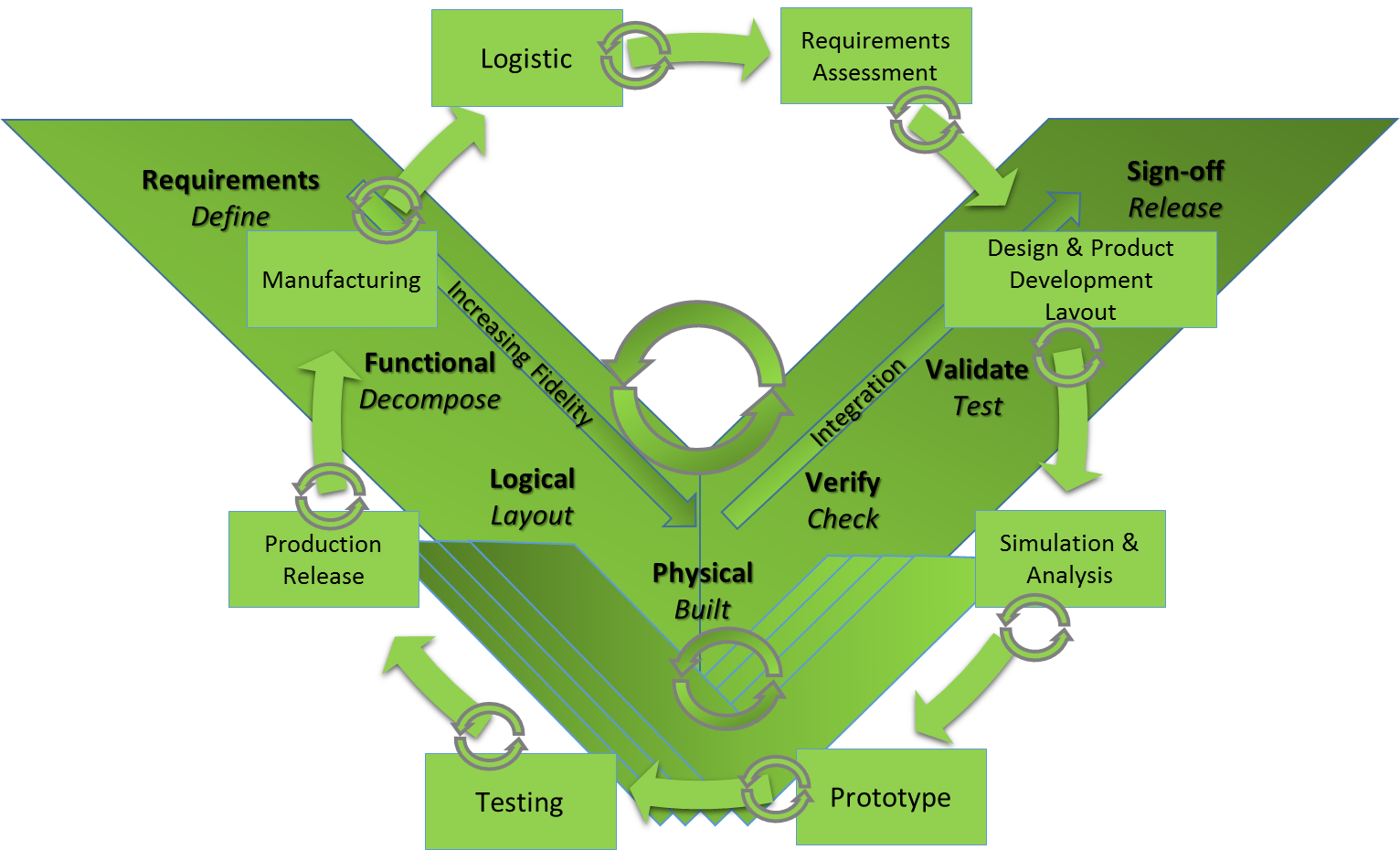 Technology
Process
Organization
* SMS_ThinkTank™
Standards
What are the links between the different areas?

What do we need?

What do we have already?

How do we make it vendor independent?
6
Process Domains and their Relationship *
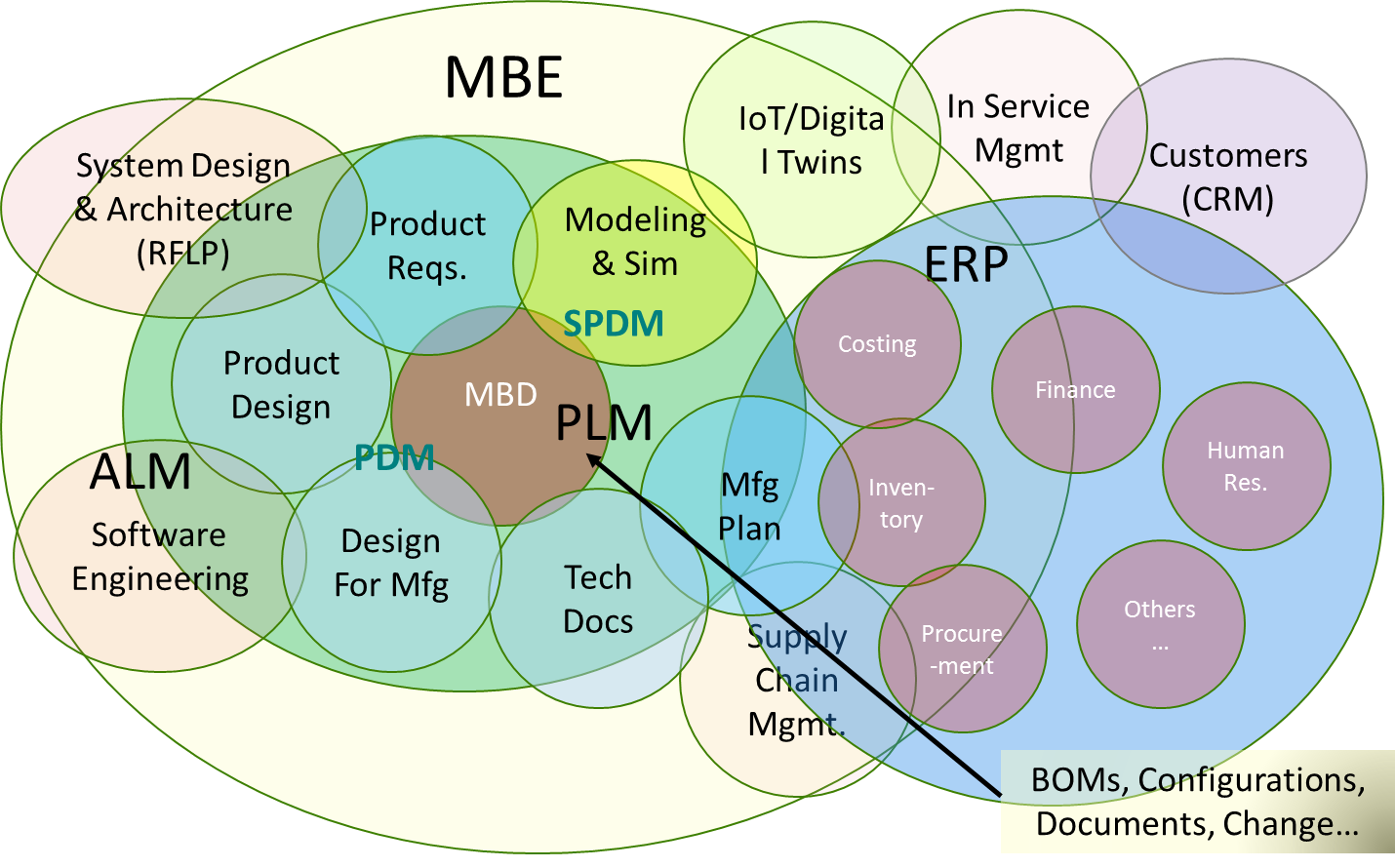 * CIMdata
[Speaker Notes: Relationship of PLM & Model-Based InitiativesMBSE, MBD and PLM support all domains involved in Model-Based Engineering]
Project Overview *Remember being sold “Standard Cell phone” connectors?
Look all too familiar?
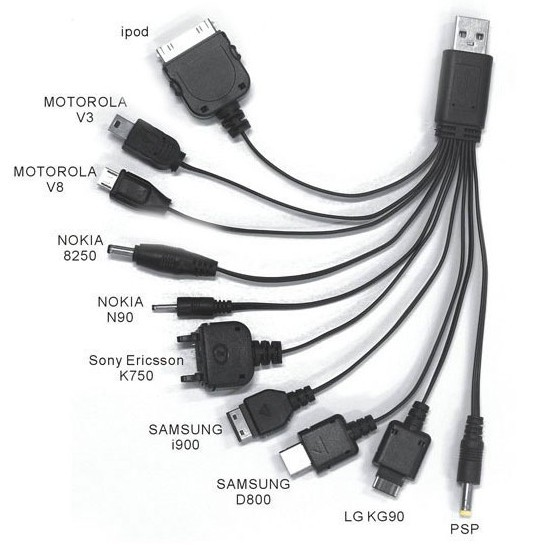 * Navigating the PLM Standards Universe   CIMdata PLM Webinar Series    10 November 2016     #cimdatawebinar
[Speaker Notes: We all have a drawer full of these… and they are all “standard”]
PLM
Enterprise PDM – PLCS(AP239)
High Impact Standards LandscapeHigh impact standards mapped into the product lifecycle
Build
Service
Define
Plan
Strategy/Program/Cost Management/Sustainability
Operations and
Field Service – SX000i
Virtual
Product
Portfolio/
Requirement
Management – 
ReqIF, SysML
Sourcing - OAGIS
Data Archival
EN9300 (LOTAR)
Digital Mfg - JT, PRC/U3D,
                 ISA-95,AP238, QIF
Data Exchange
STEP standards (AP209,210,242)
Early PDM
Simulation &    FMI/FMU, Modelica, MoSSEC, AP209 
	Systems Modeling SysML, UML, AADL, MARTE, UPDM, AP233
Integration – OLSC, FMI/FMU
* Navigating the PLM Standards Universe   CIMdata PLM Webinar Series    10 November 2016     #cimdatawebinar
Highest Impact Standard
Recommended High Impact Standard
De-emphasized High Impact Standard 
Related standard
[Speaker Notes: Standards progress - The most rapid standards progress is made when a consortium of industrial firms and solution providers jointly solve a common vexing industry issue
QIF, OAGIS standards efforts are best examples of this joint cooperation]
Open Discussion